A RIVER
A. K. Ramanujan ( 1929-1993 )
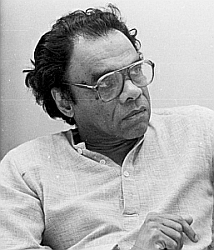 Mr : J. B. Khot
MA SET
Department of English
Kisan Veer Mahavidyalaya, Wai (Satara)
About the Poet
Attipate Krishnaswami Ramanujan was an Indian poet and scholar of Indian literature .
Wrote in both English and Kannada.
Ramanujan was a poet, scholar, professor, philologist, folklorist, translator, and playwright.
Ramanujan contributed to a range of disciplines, including linguistics and cultural studies. 
In 1976, the Indian government honored him with the title Padma Shri, the fourth-highest civilian award in the country.
About the Poem
‘A River’ by A.K. Ramanujan focuses on the Madurai River.
It describes the coldness of new poets towards the harsh reality of the things that they romanticize.
The poet first talks about the beauty of the river and then tells how it killed people.
The poem has been divided into four main stanzas with different line lengths.
In Madurai,city of temples and poets,who sang of cities and temples,every summera river dries to a tricklein the sand,baring the sand ribs,straw and women's hairclogging the watergatesat the rusty barsunder the bridges with patchesof repair all over themthe wet stones glistening like sleepycrocodiles, the dry onesshaven water-buffaloes lounging in the sunThe poets only sang of the floods.
He was there for a daywhen they had the floods.People everywhere talkedof the inches rising,of the precise number of cobbled stepsrun over by the water, risingon the bathing places,and the way it carried off three village houses,one pregnant womanand a couple of cowsnamed Gopi and Brinda as usual.
The new poets still quotedthe old poets, but no one spokein verseof the pregnant womandrowned, with perhaps twins in her,kicking at blank wallseven before birth.
He said:the river has water enoughto be poeticabout only once a yearand thenit carries awayin the first half-hourthree village houses,a couple of cowsnamed Gopi and Brindaand one pregnant womanexpecting identical twinswith no moles on their bodies,with different coloured diapersto tell them apart.
Thank
      You